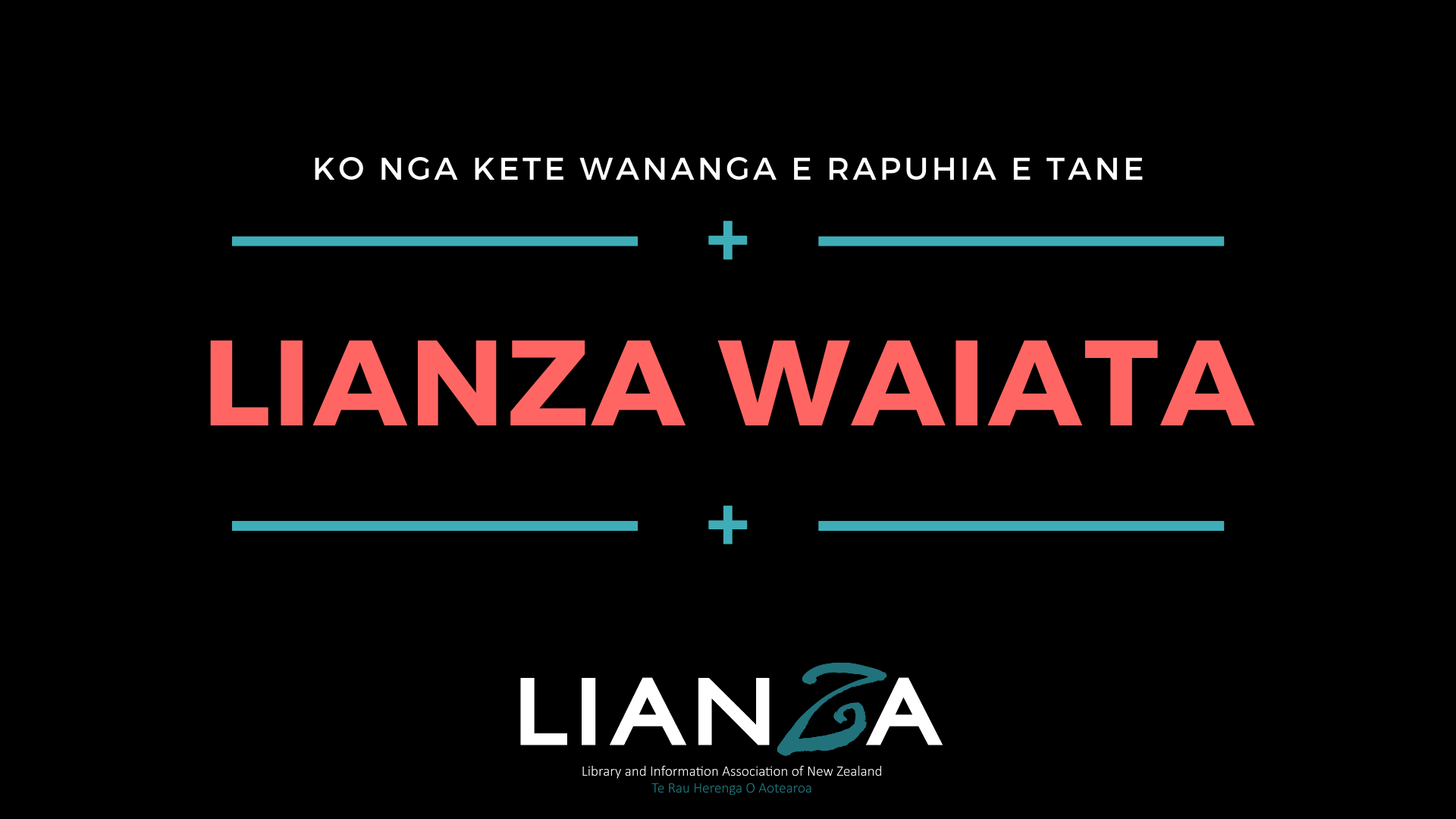 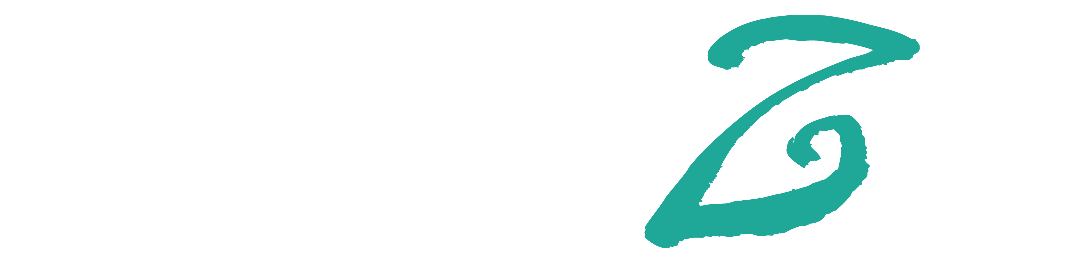 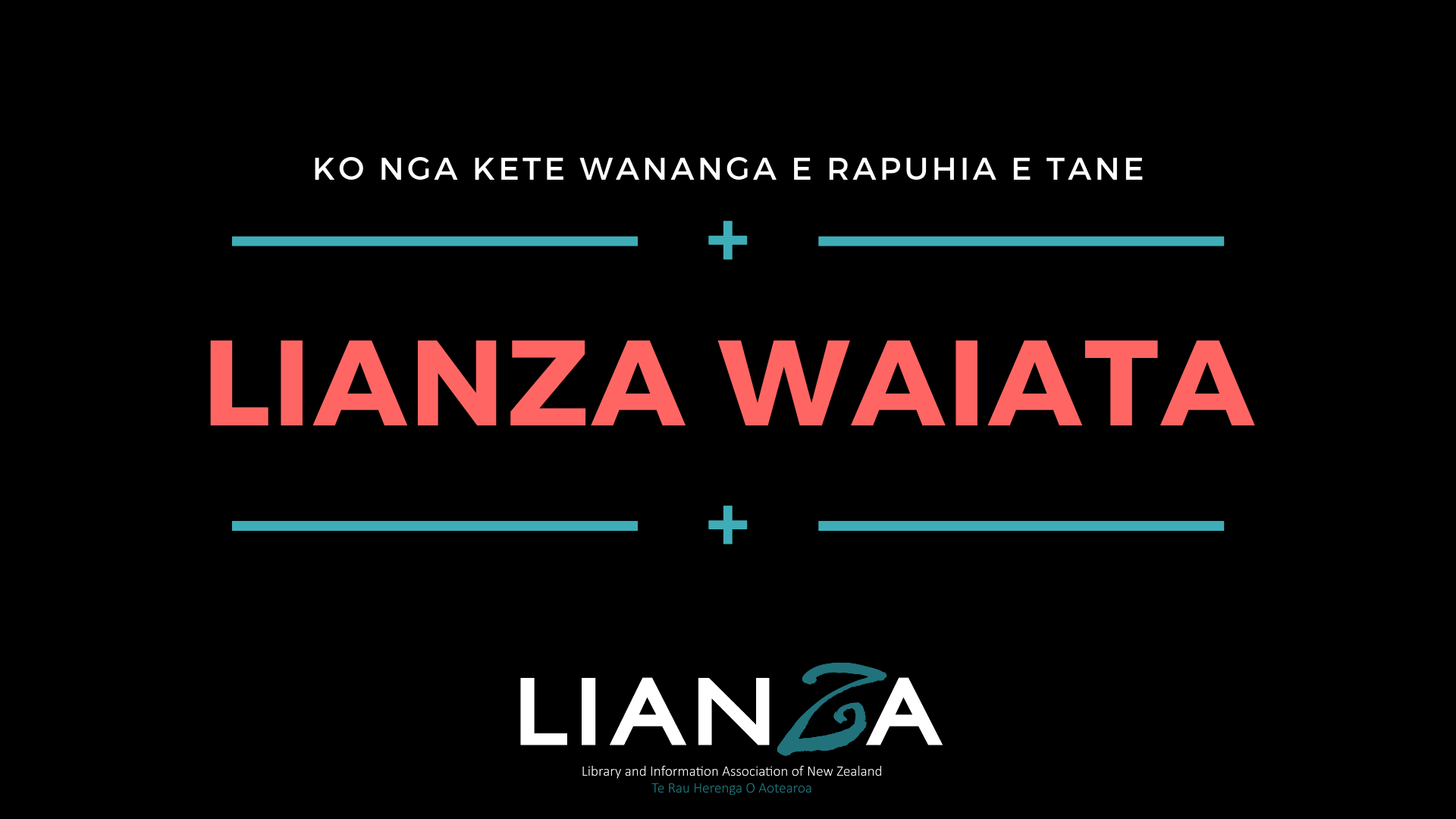 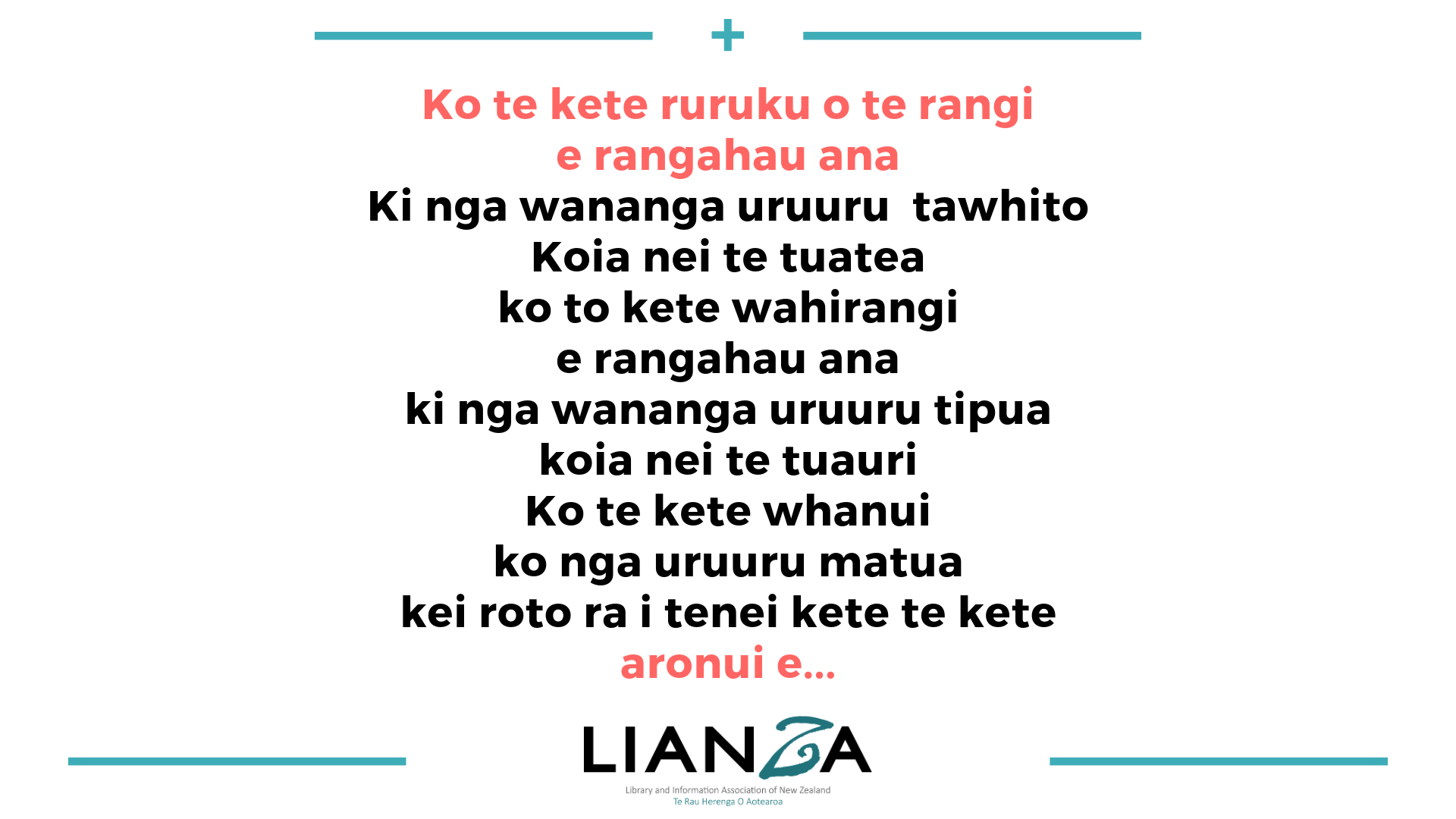 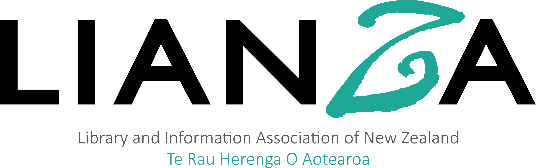 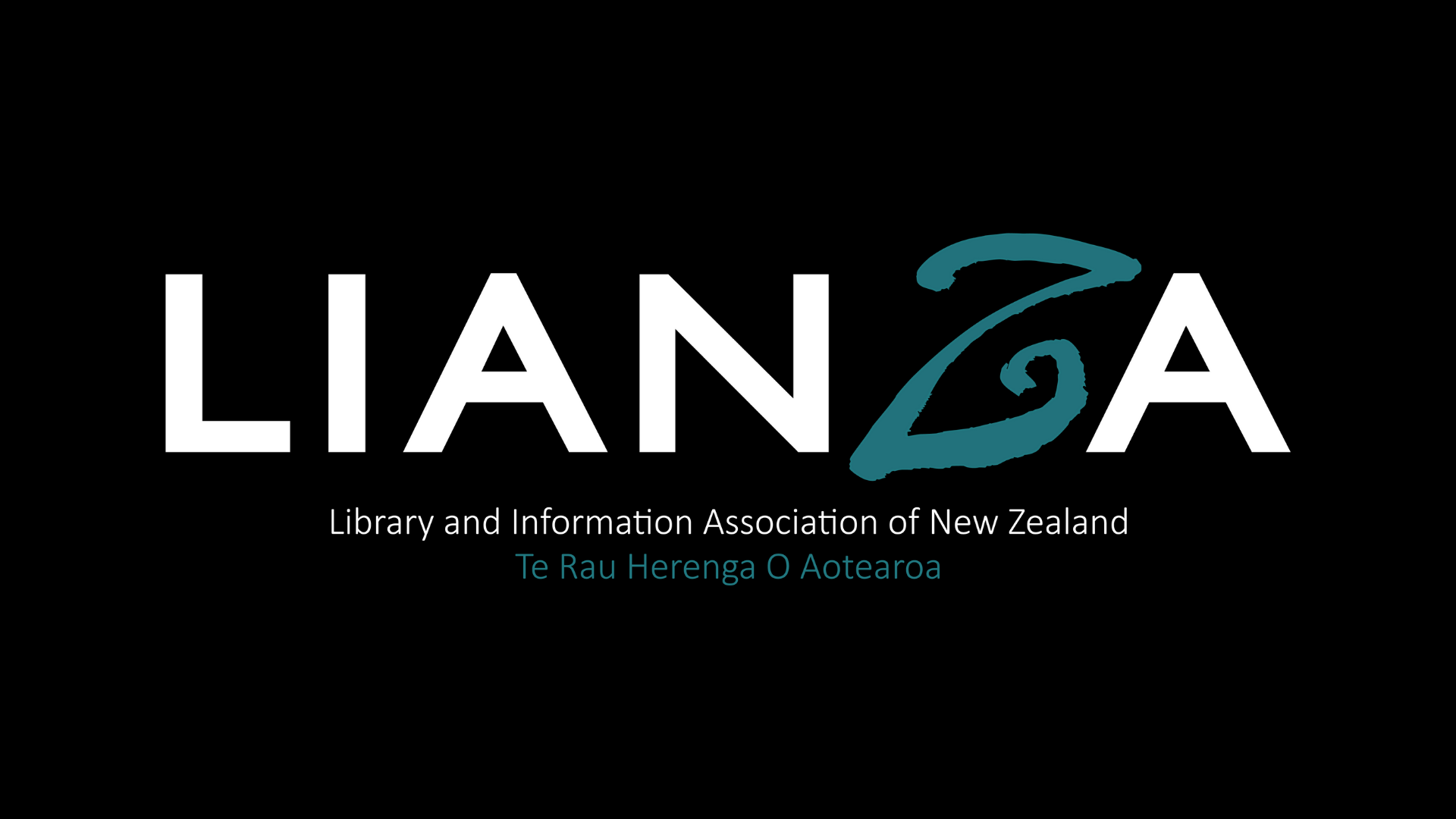 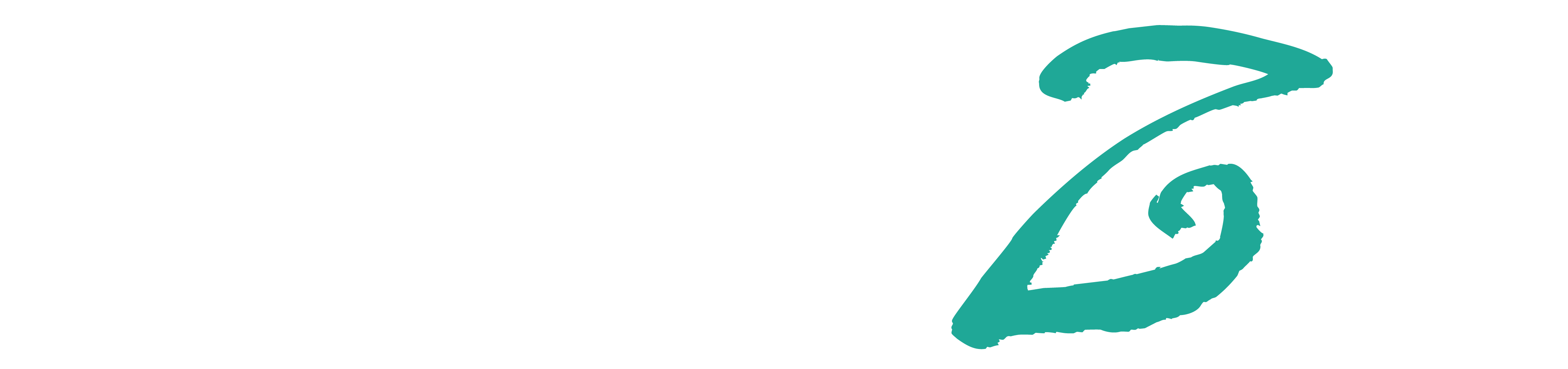 Te Rau Herenga O Aotearoa